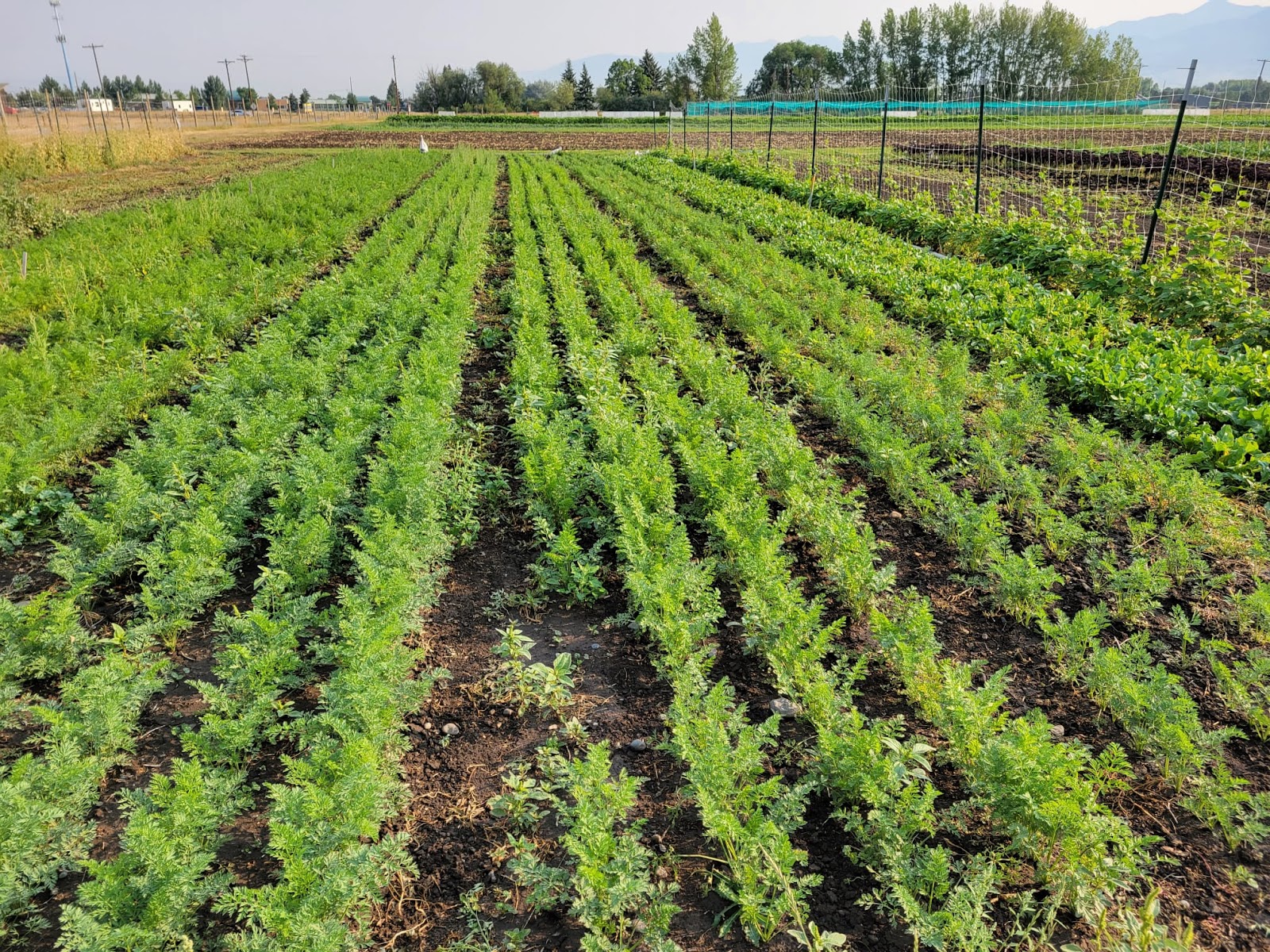 Weed Communities and Management on Organic Vegetable Farms
Presented by Emma Kubinski
Advised by Fabian Menalled, Zach Miller, Roland Ebel, Mac Burgess, and Lisa Rew
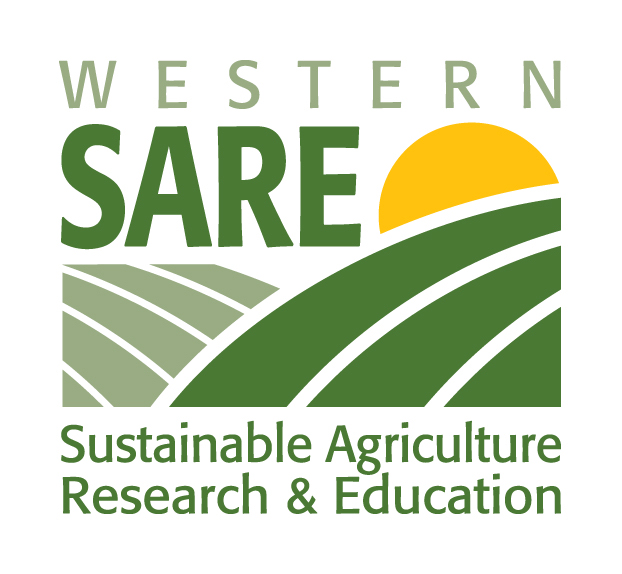 [Speaker Notes: Don’t need to re-introcue or title]
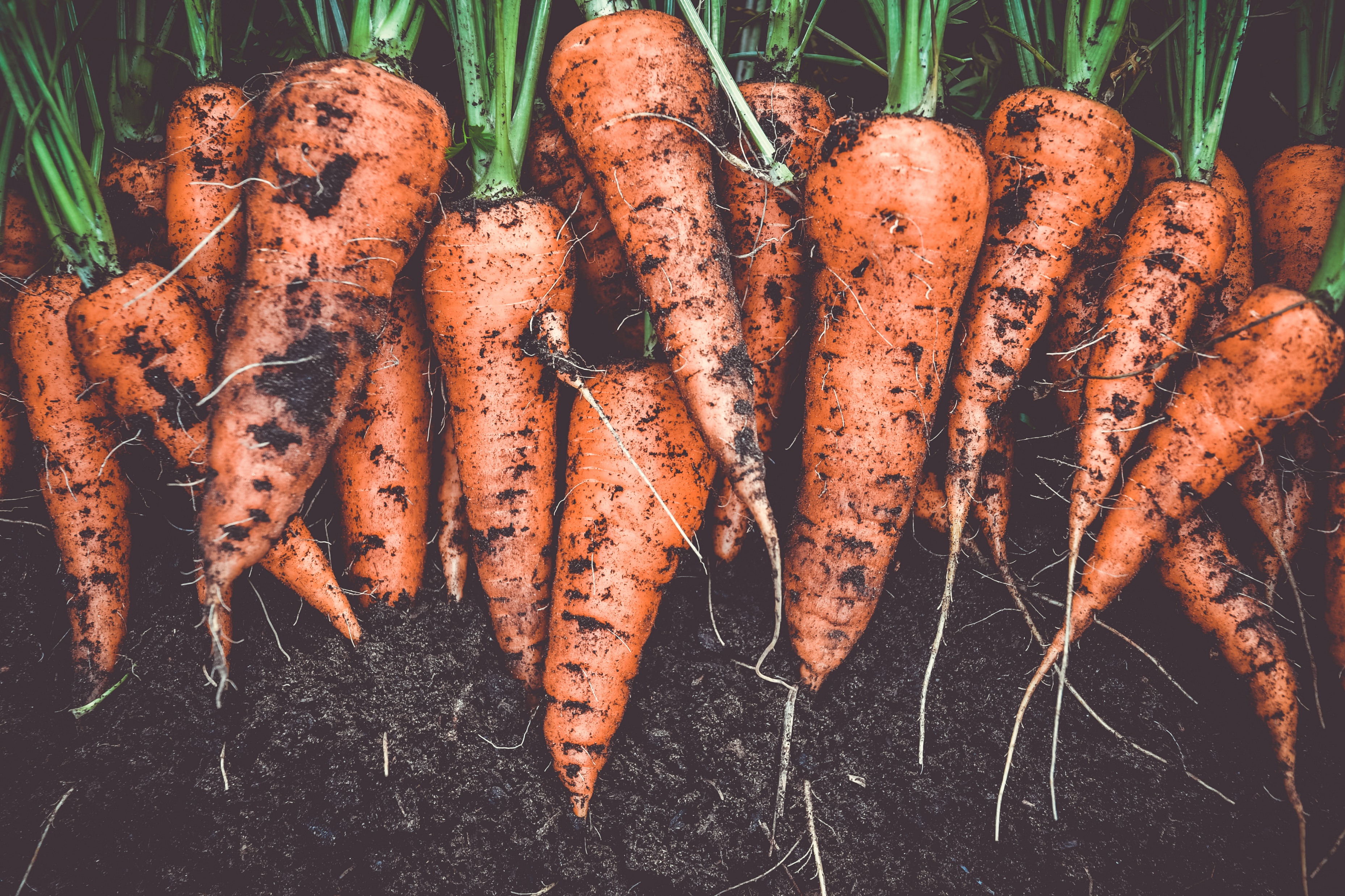 Goal: To jointly assess weed management on Montana organic vegetable farms through community analysis and the critical period of weed control
Evaluate weed communities at different scales around the state and what factors influence them
Define the critical period of weed control in organic carrots
[Speaker Notes: Use carrots bc high market value, management challenges, and ability to grow in MT
Connect more to vegetable production- conventional w/ herbicides – look at organoc vegatble production]
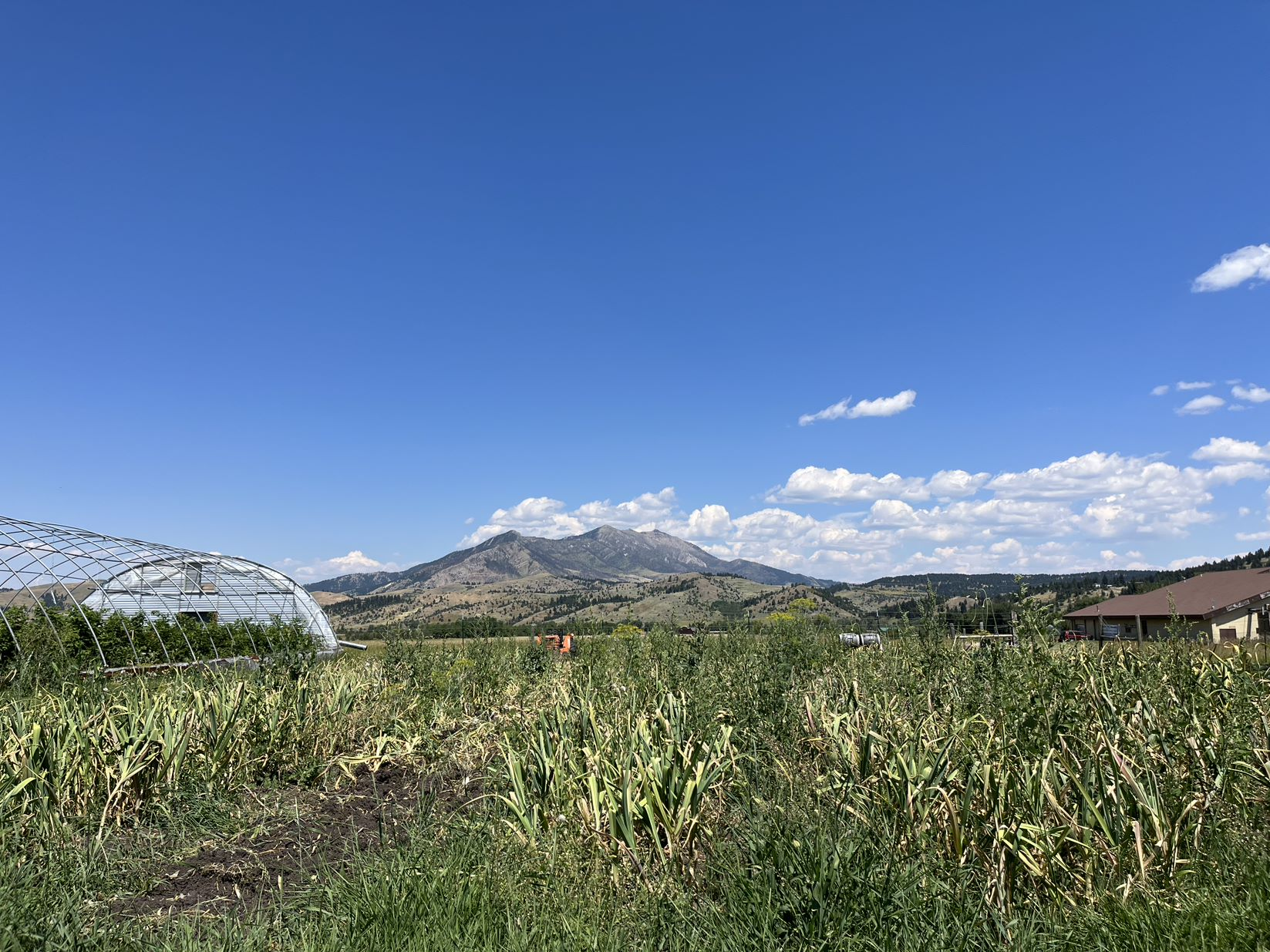 Objective 1: Evaluate weed communities at different scales around the state and what factors influence them
Regions
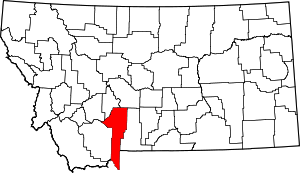 Two regions
Gallatin Valley
Bitterroot Valley
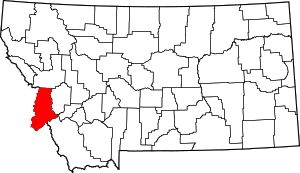 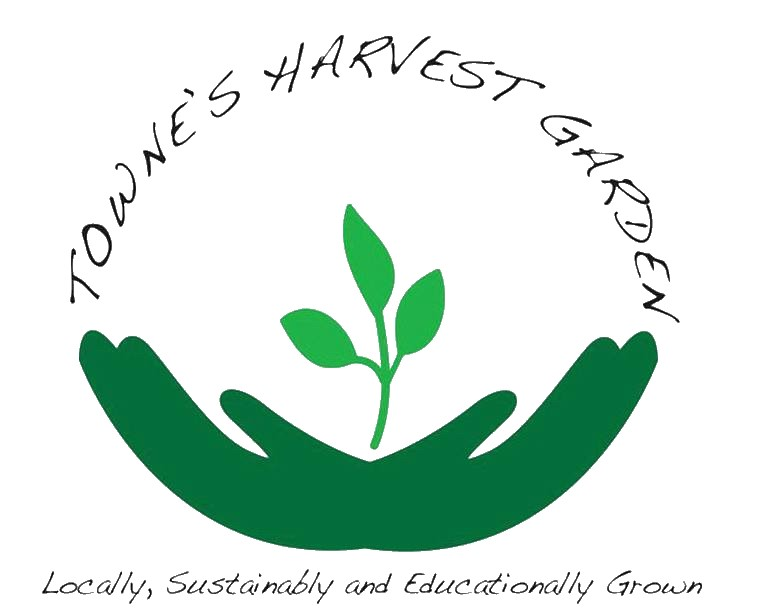 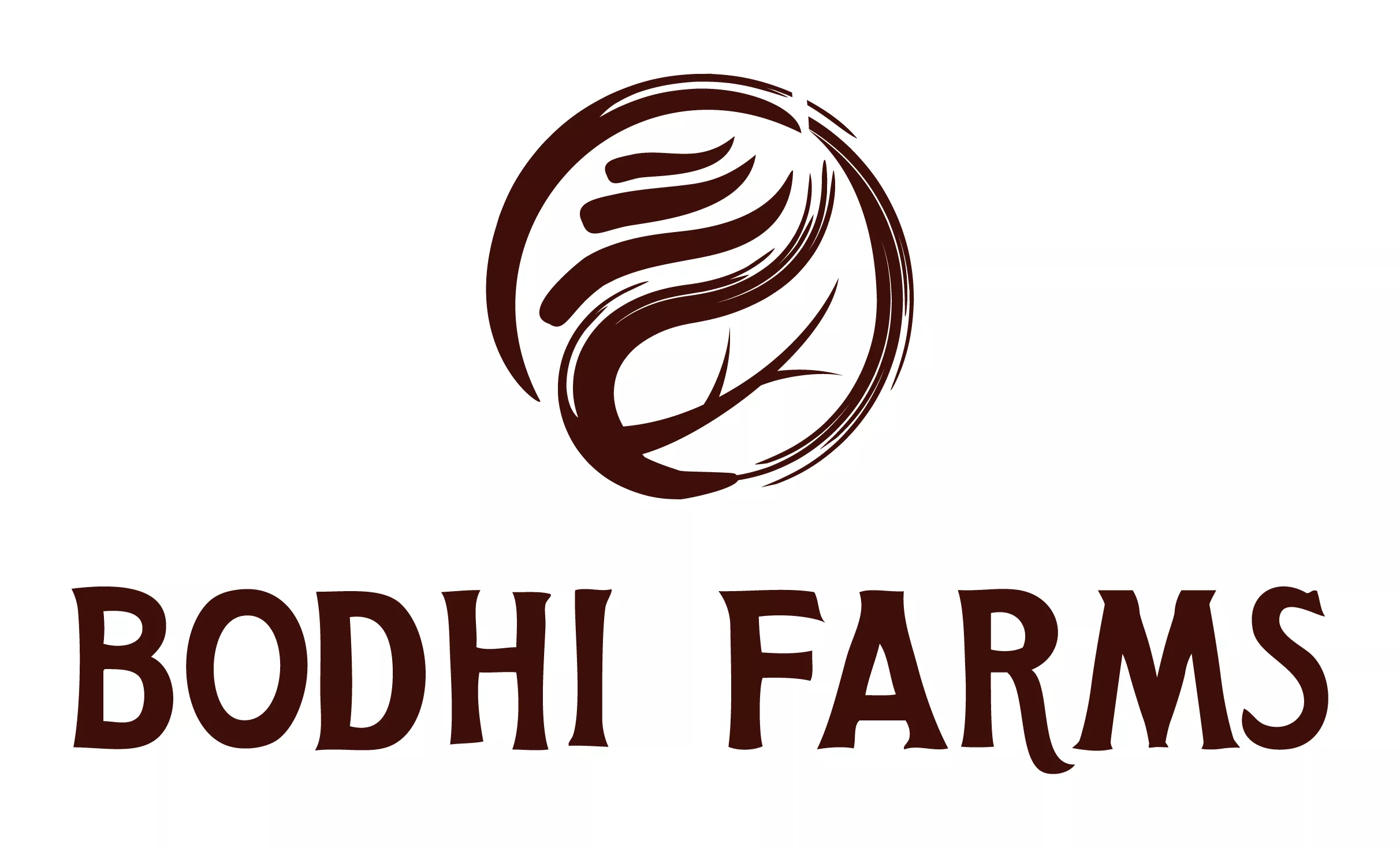 Farms
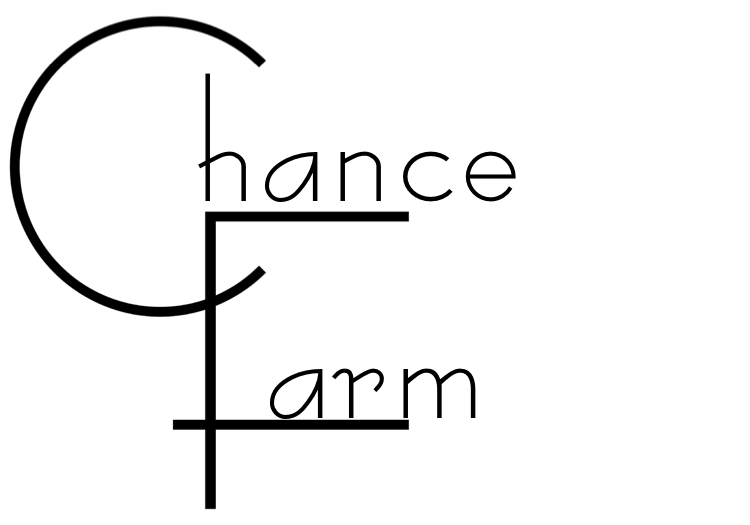 7 Different farms
Gallatin:
Bear Canyon Farm
Bodhi Farms
Chance Farms
Towne Harvest Garden
Bitterroot:
Sweetroot
Lifeline Produce
Homestead Organics
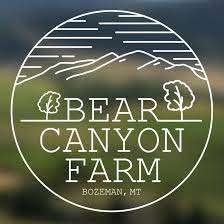 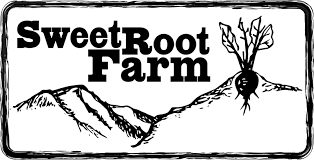 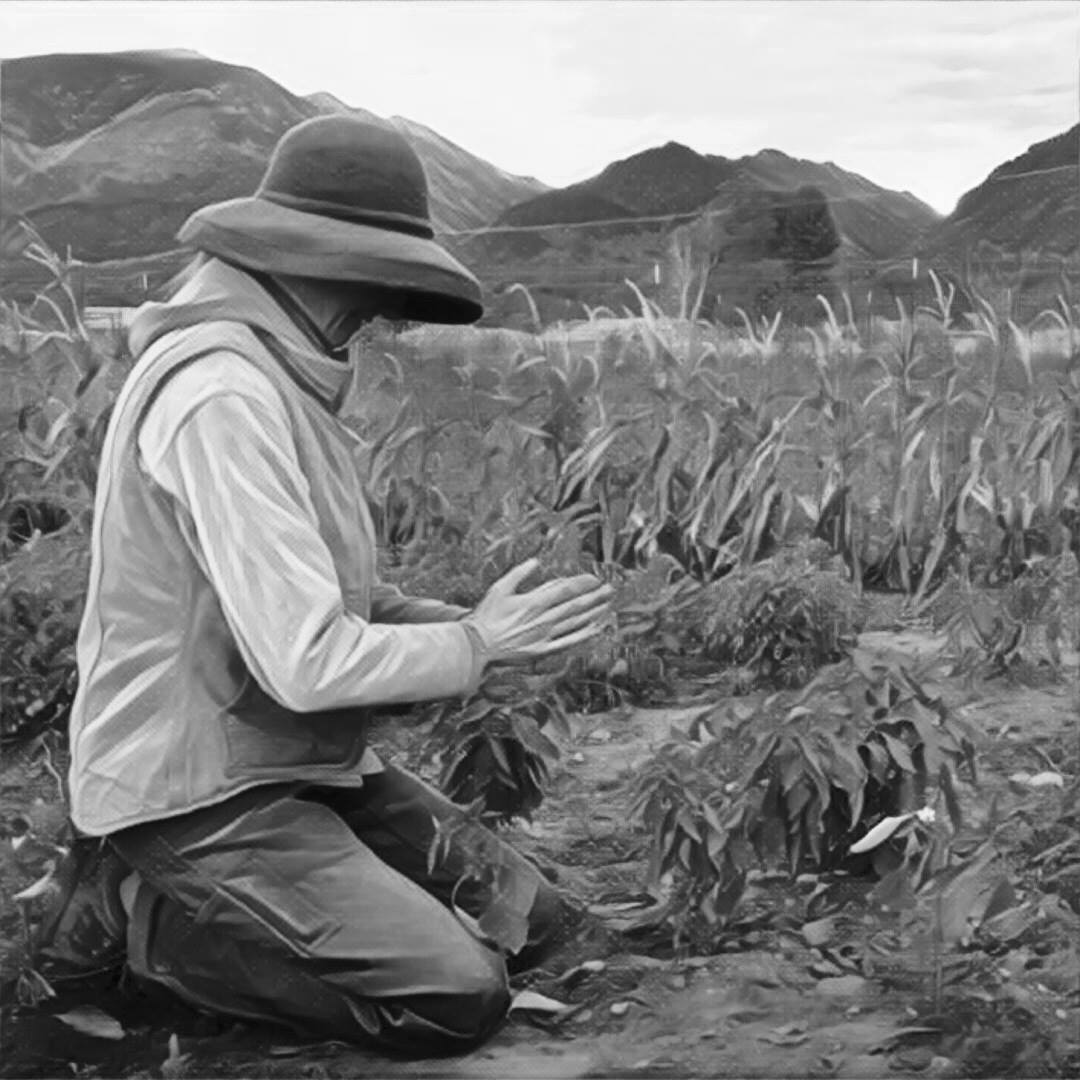 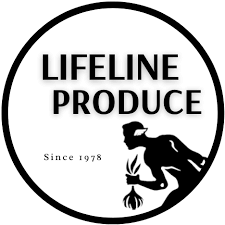 Homestead Organics
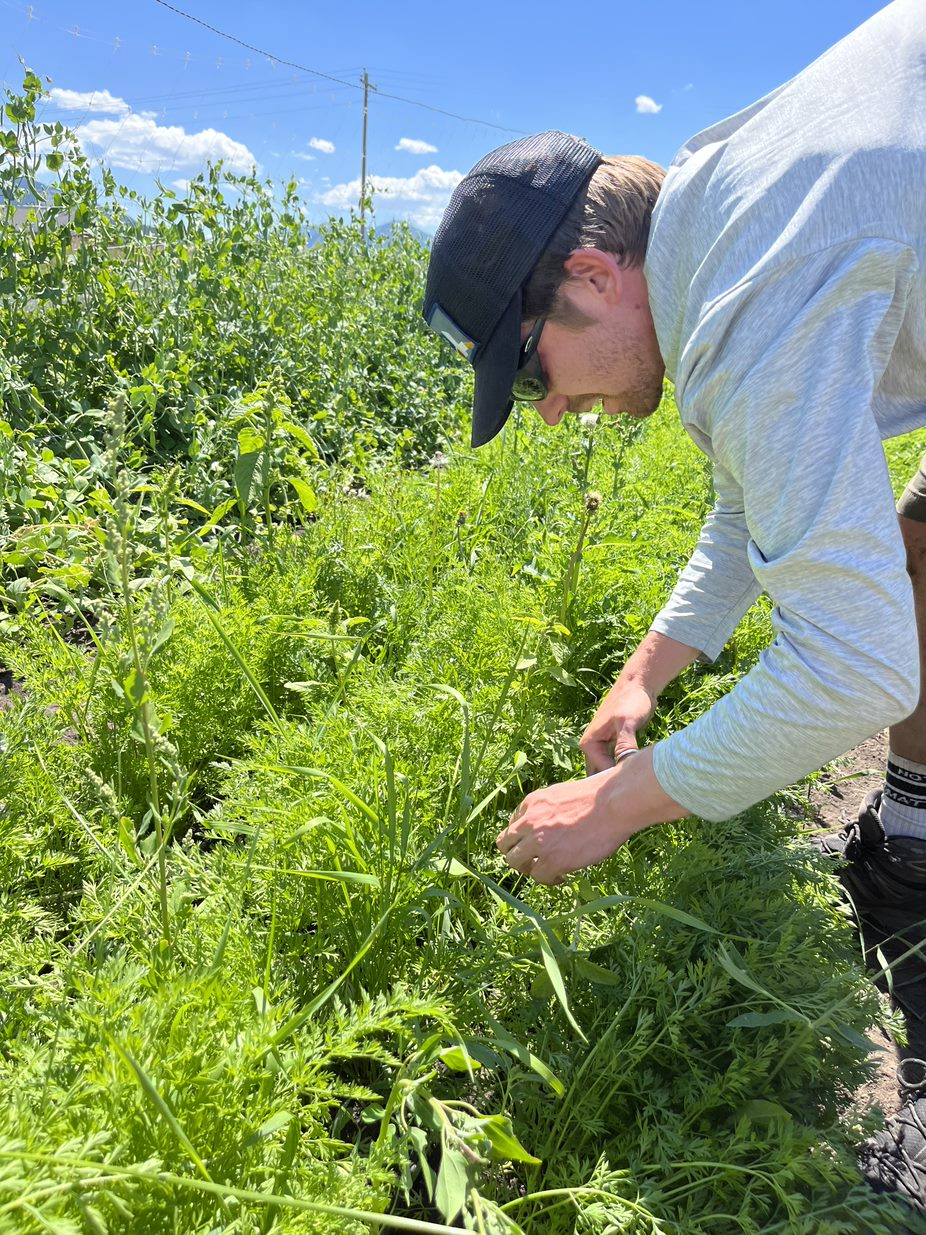 Crops
4 different crop types
Beans
Carrots 
Kale 
Onions
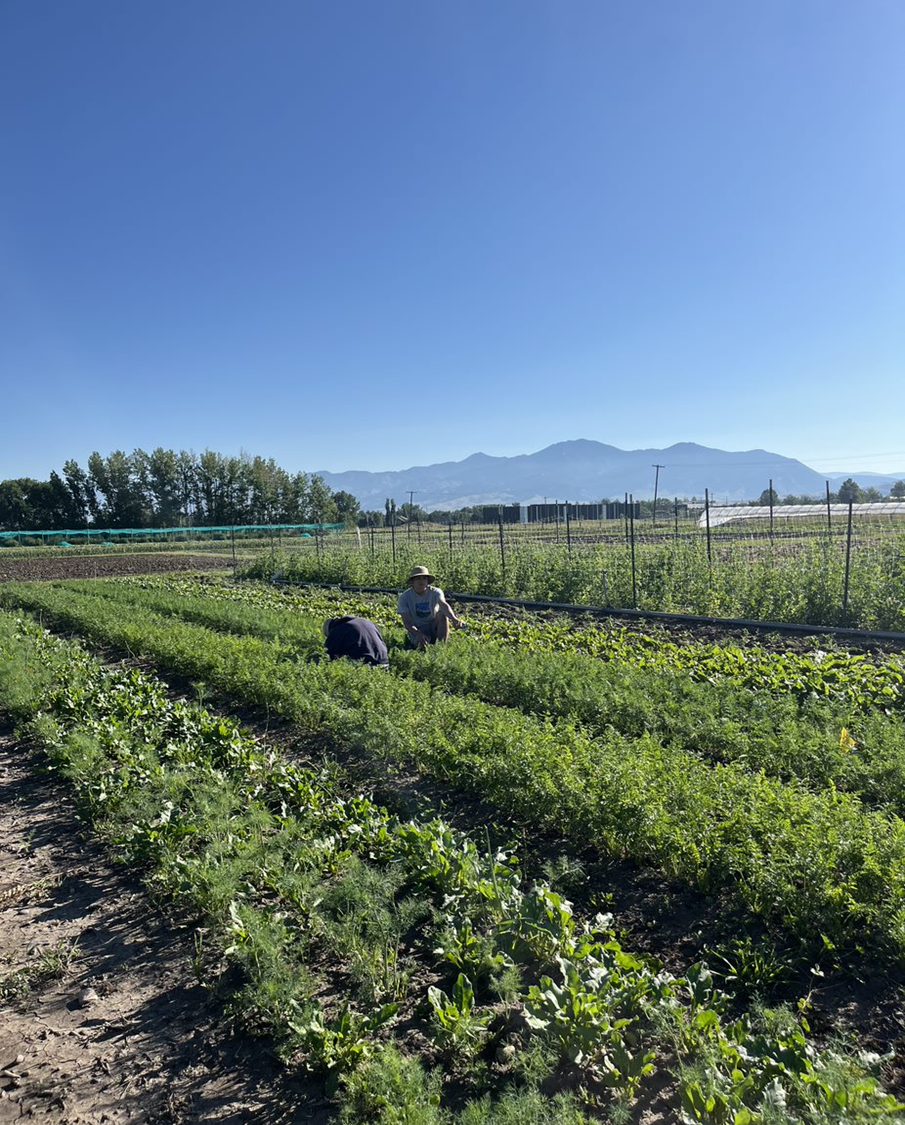 Data Collected
Weed species and their abundance
Soil contents 
General management information
Preliminary Findings
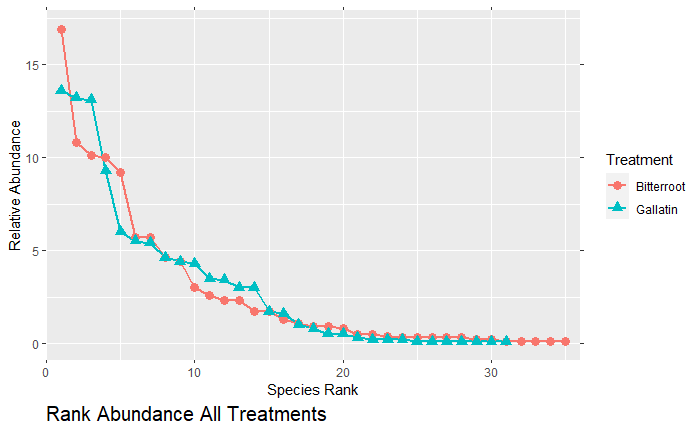 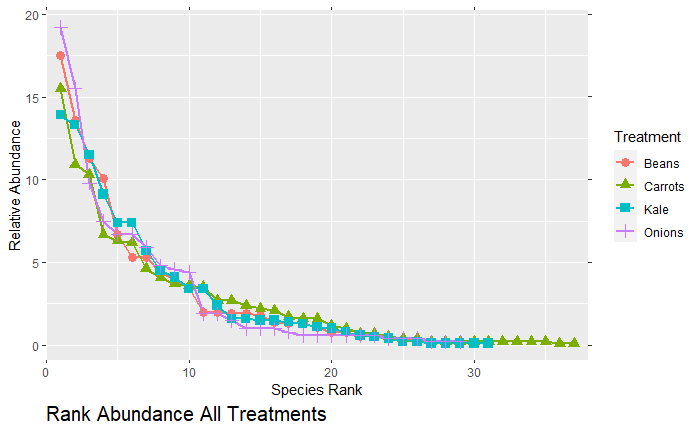 Preliminary Findings
Future work
Determining factors that may be influencing weed community dynamics 
Is certain management selecting for species/functional traits?
How are weed communities influenced by soil characteristics (ie nutrient content, soil type, etc.)
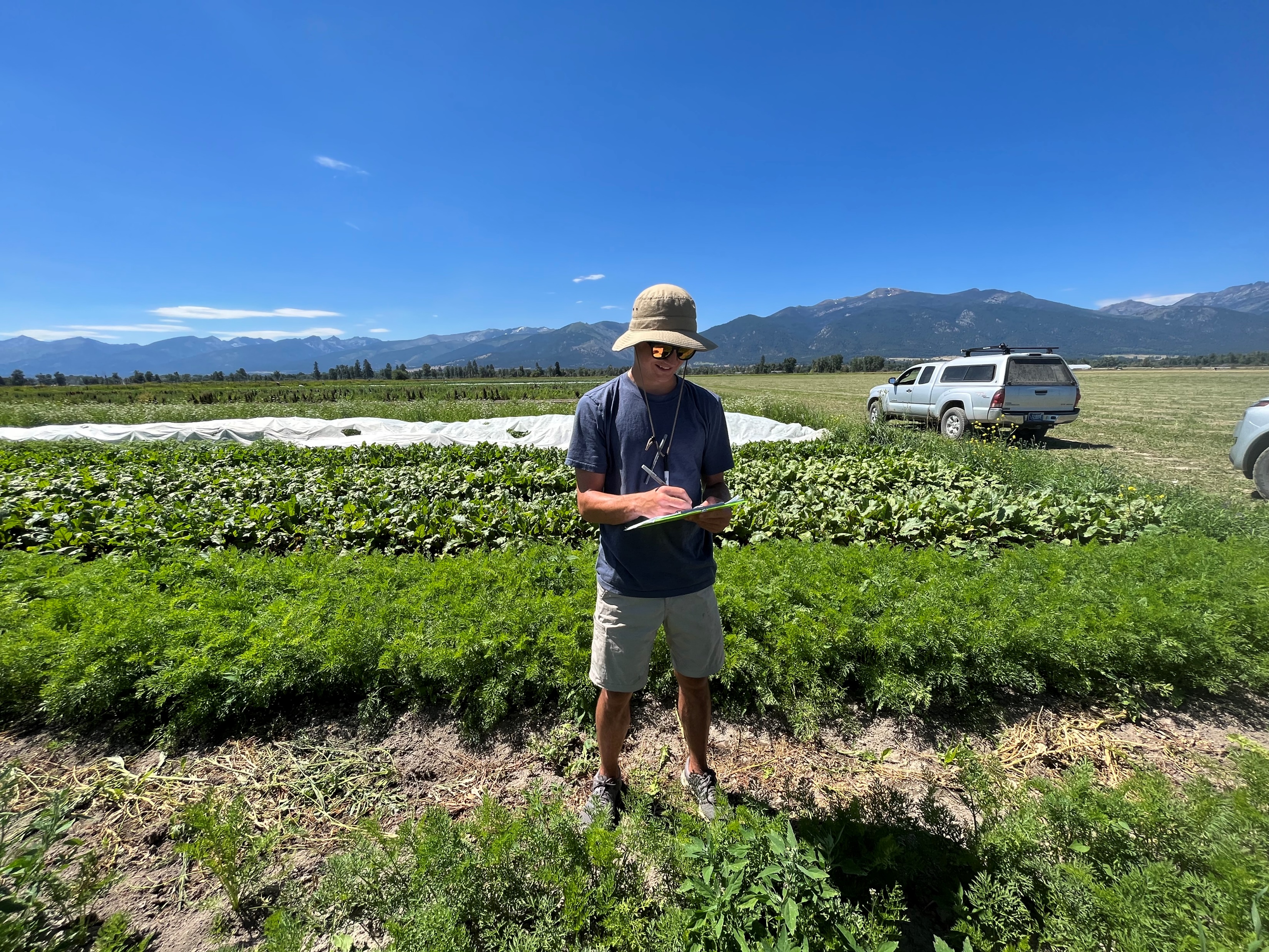 Critical period of weed control
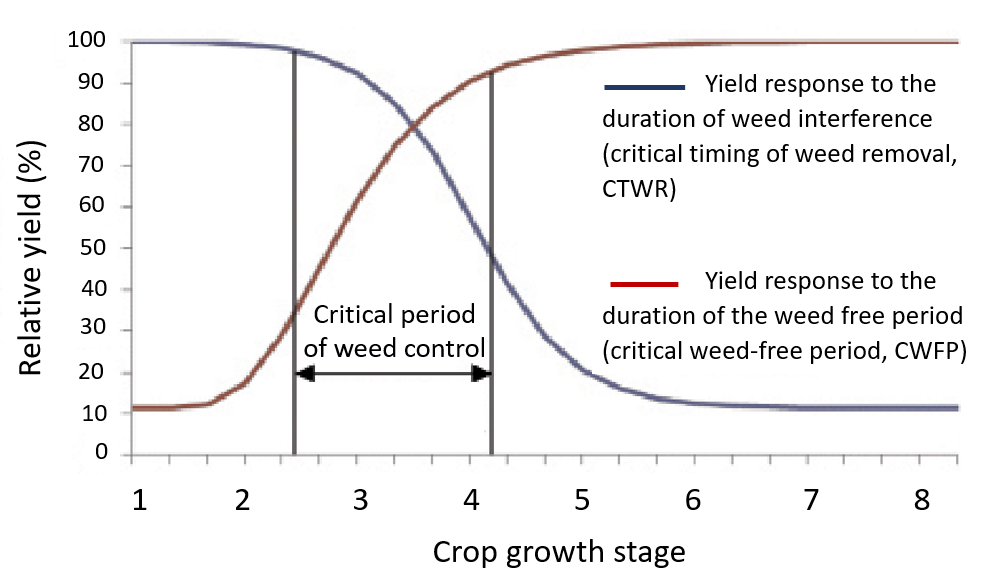 Objective 2: Define the critical period of weed control
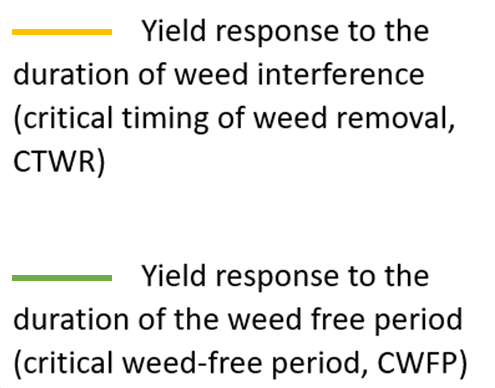 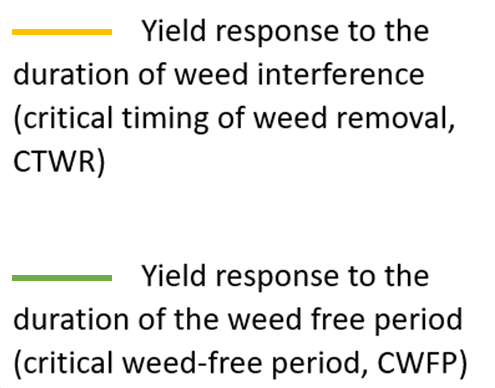 The period in which weed removal is necessary to avoid yield and economic loss
[Speaker Notes: Yellow- how long crop can coexist yield reduction 
Green- how long crops must remain weed free to maintain high yields]
Understanding the importance of the critical weed free period…
Harvest
Seeding
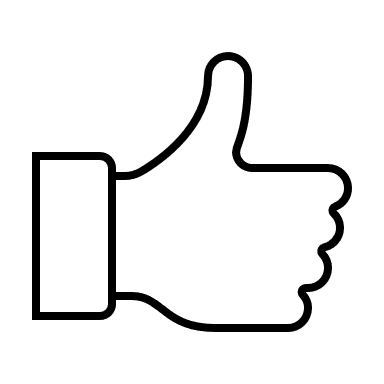 Crop
Crop
Crop
Crop
Crop
Crop
Weed
Weed
Weed
Weed
Weed
Weed
X
?
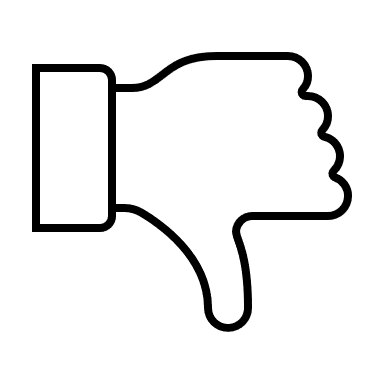 [Speaker Notes: No synthetic herbicides]
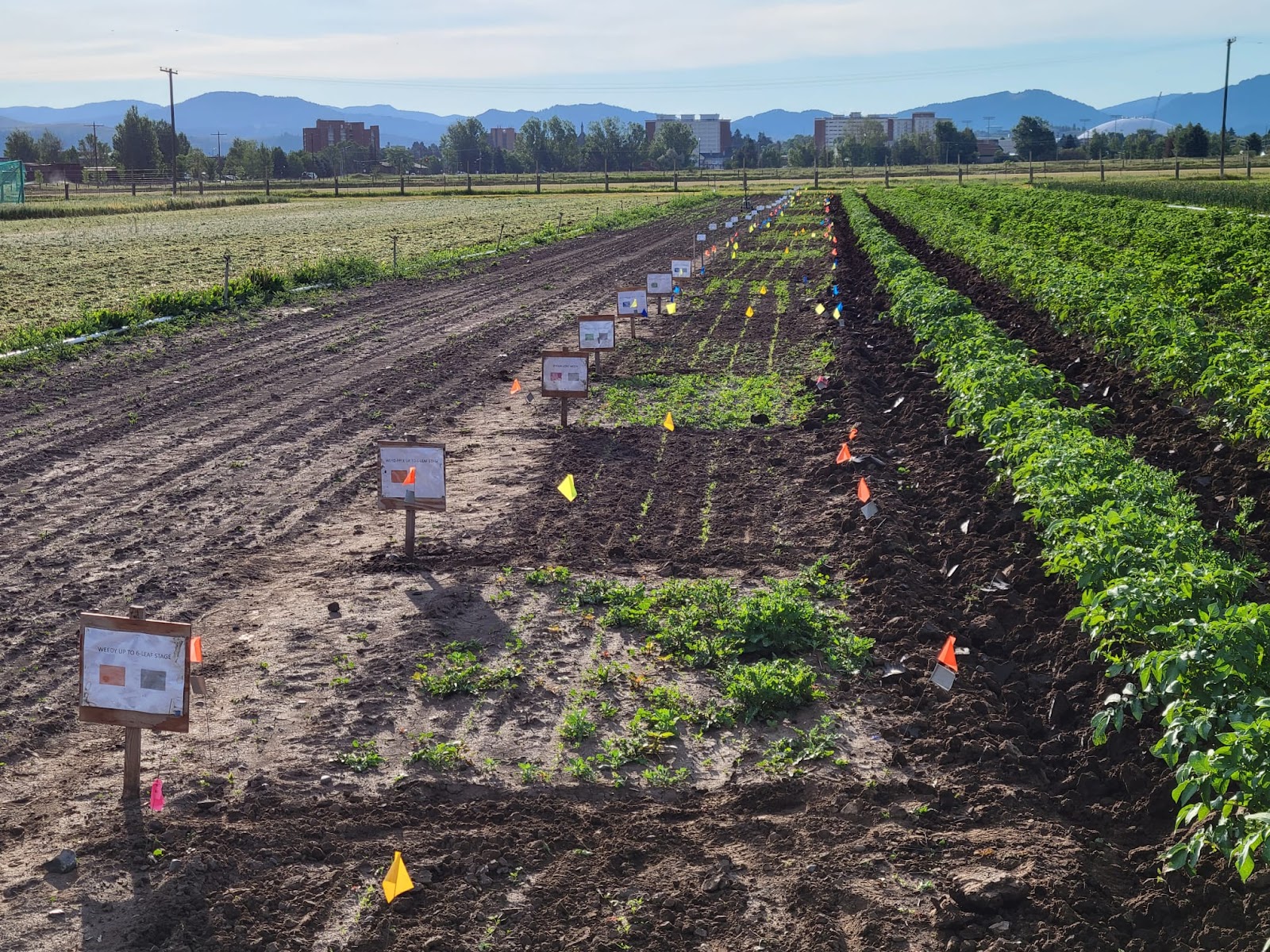 Experimental Design
Townes Harvest Garden, MSU 
Complete randomized block design 
9 treatments: 
Weedy up to the 2, 4 ,10 leaf stage
Weed free up to the 2, 4, 10 leaf stage
Weedy season long
Weed free season long
Weed management based on farmer’s practices
[Speaker Notes: Explain where/what Towne Harvest is]
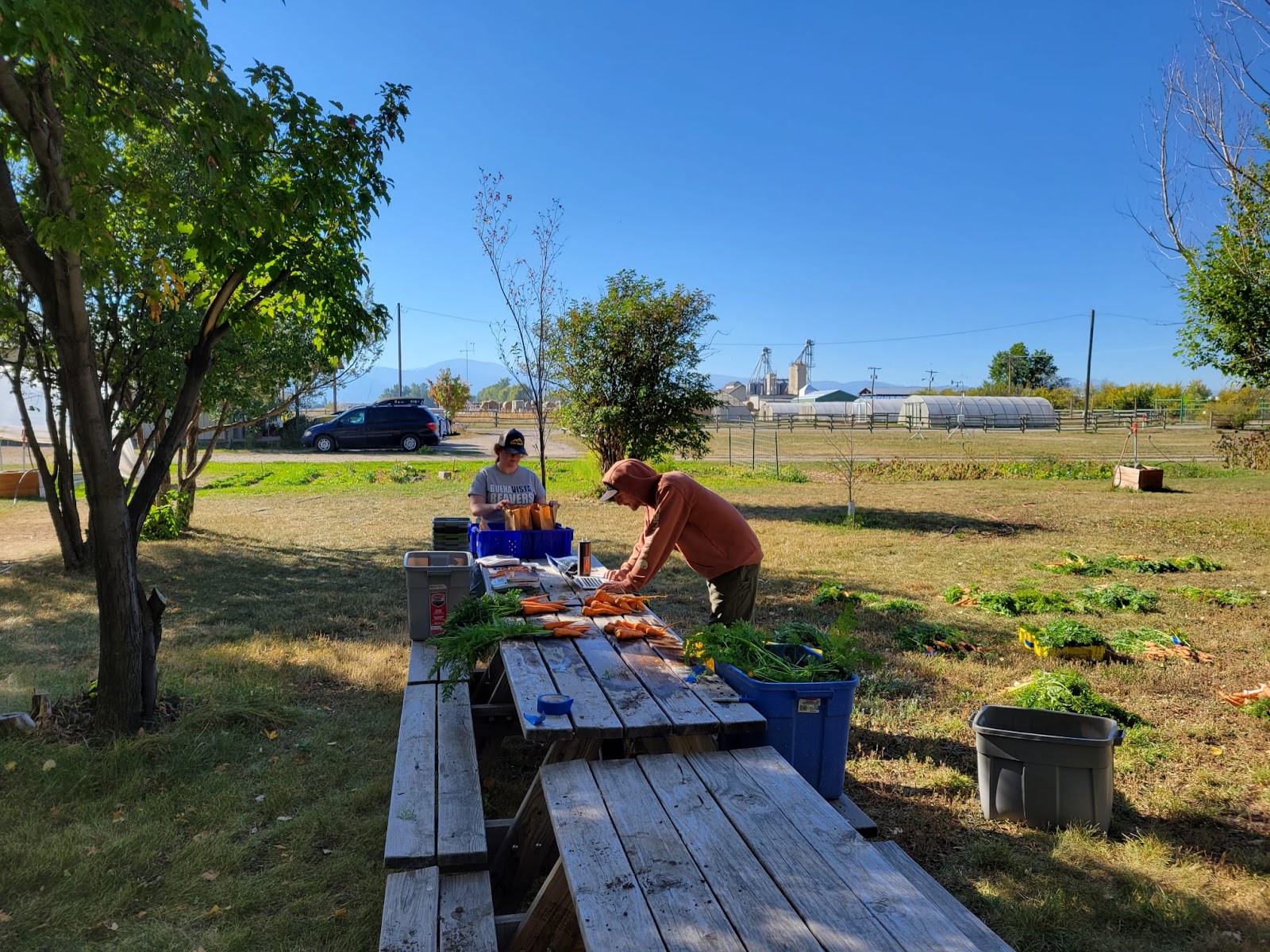 Data Collection- Carrots
Data
Belowground biomass
Aboveground biomass
Sugar content 
Marketability
Colorimeter to measure beta-carotene
[Speaker Notes: R program GD 
DRC
Separate out 2015
Out picture in of example graph that would be integrated 
Find shape of non-linear regression]
Season long weed free
Weedy after
Leaf 8
Weed free up to
Leaf 8
Weed free up to 
Leaf 4
Weedy after
Leaf 4
Weed free up to
Leaf 2
Weedy after
Leaf 2
Season long weedy
[Speaker Notes: Include more of curves here and how they relate]
Findings
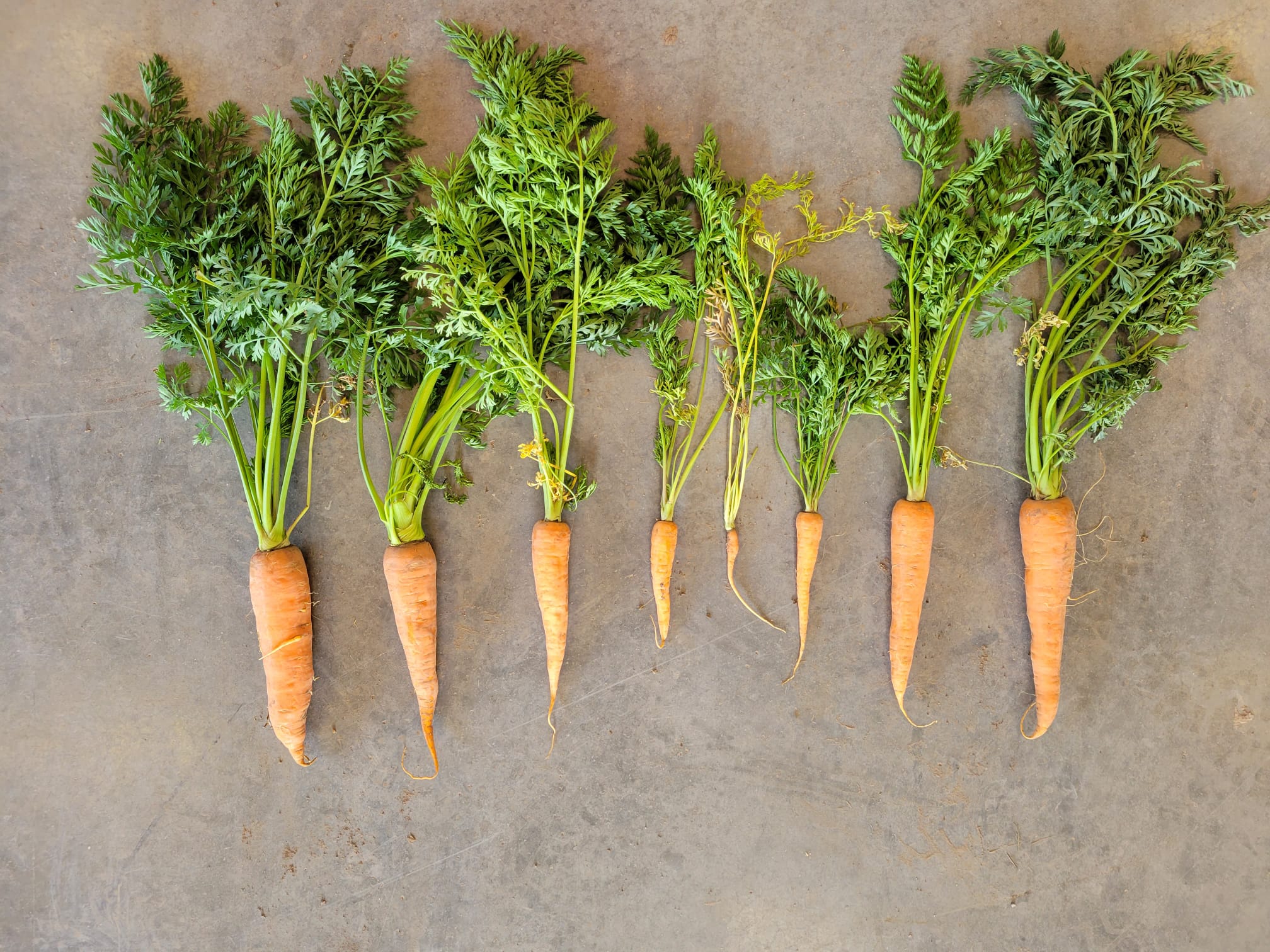 Based on preliminary findings, the critical period of weed control is around the 4-6 leaf stage 
More details on sugar content, marketability, and beta carotene to come
[Speaker Notes: Add boxplot photo]
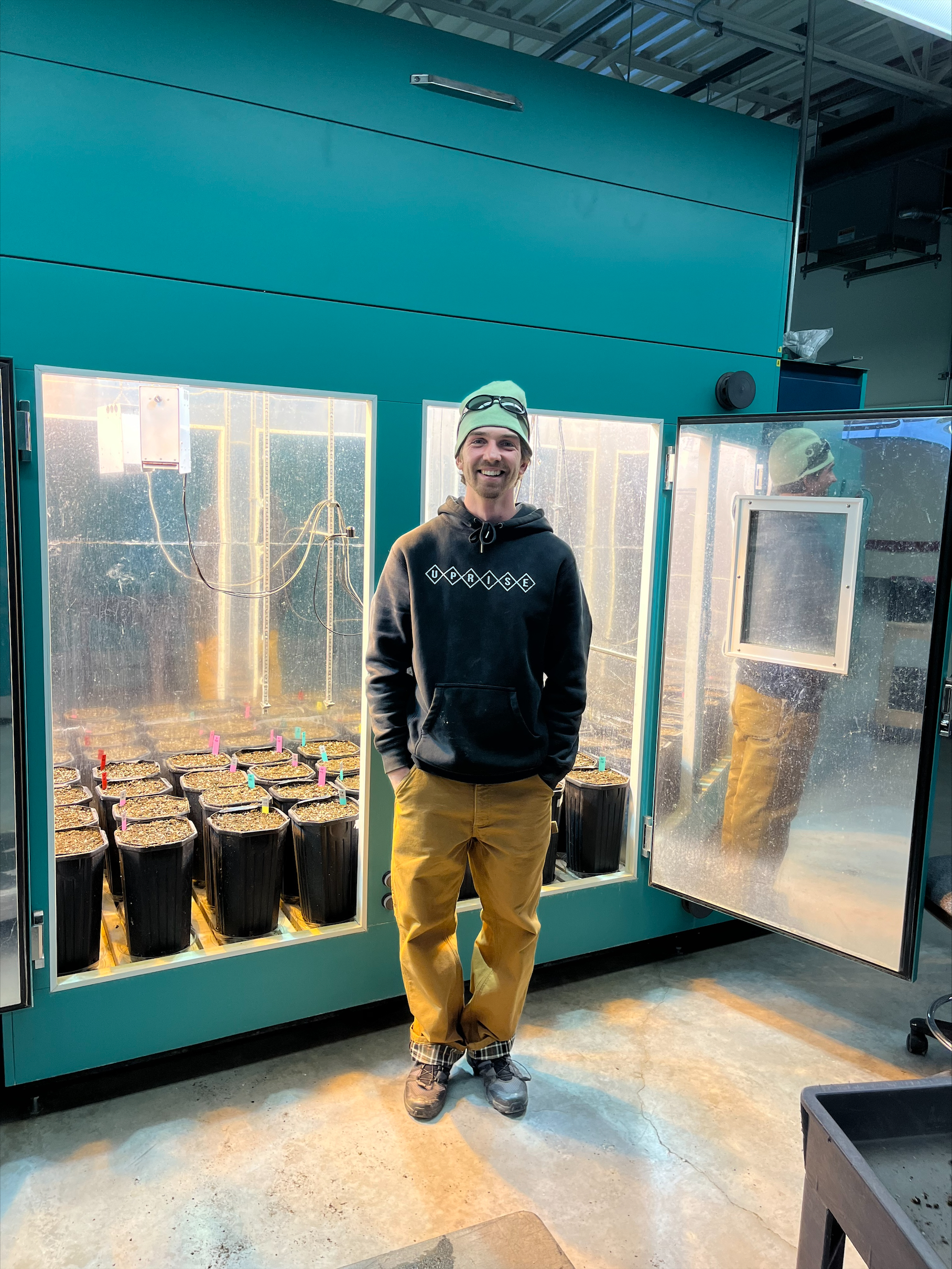 How will the Critical Period of Weed Control change with climate change?
Greenhouse experiment in elevated and ambient CO2
Kevin Sheridan
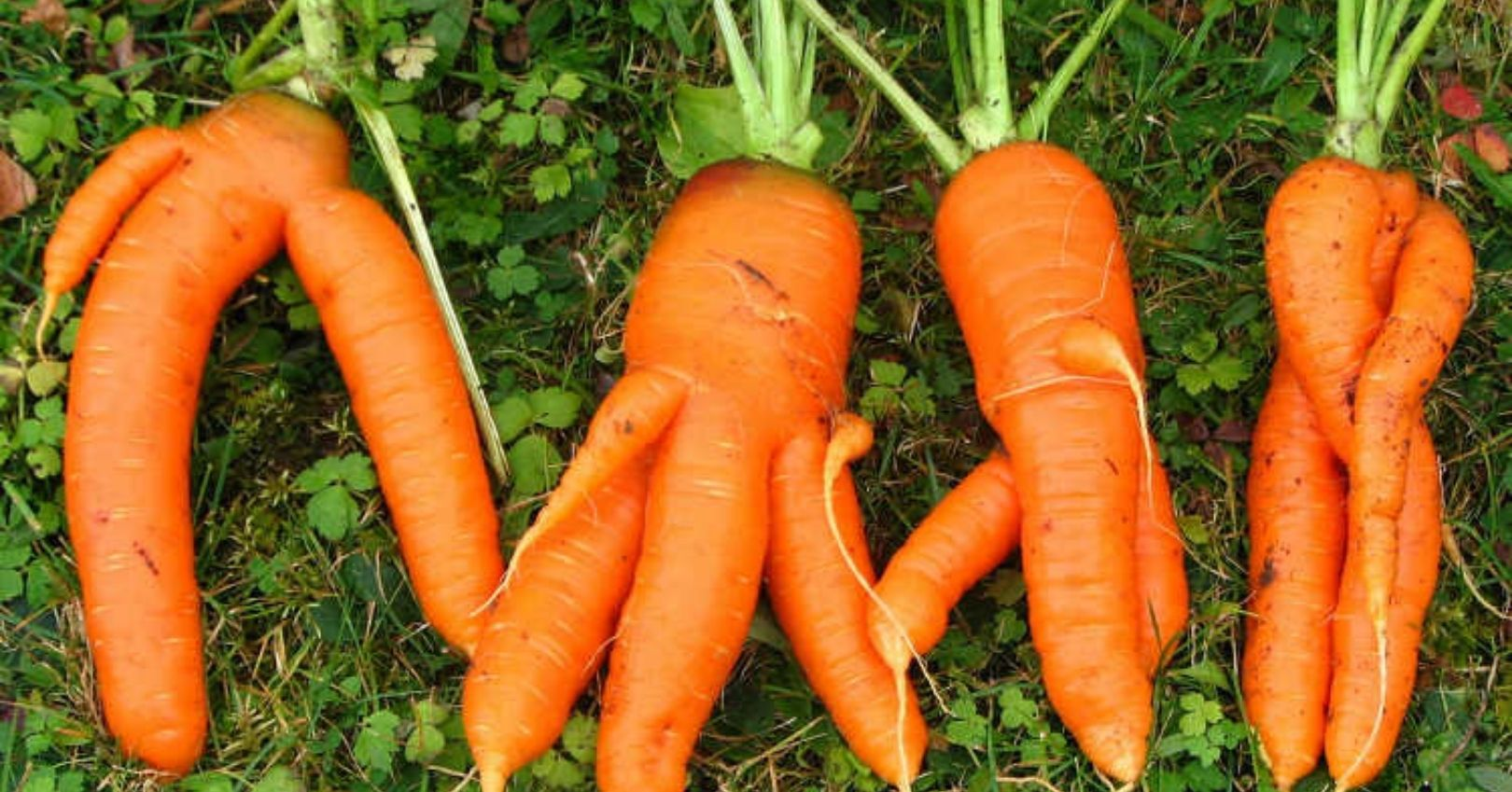 Utah State University
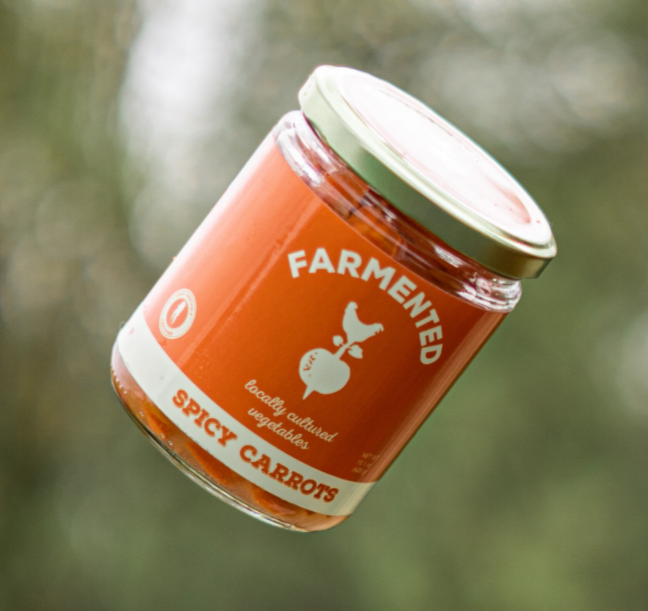 Value-Added Products
Raw products that are enhanced to increase their market value
Local companies will provide information on
Potential value-added products for carrots
Estimation of labor costs 
Price “ugly” produce
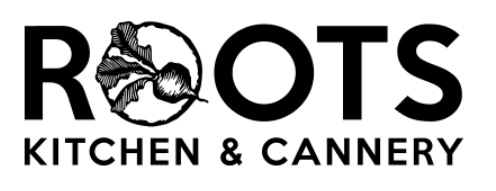 More research coming…
Results and outreach materials for next year coming
New graduate student Sophie Lattes will be expanding research at MSU on weed management on vegetable farms (ie determining the critical period of weed control of multiple crops)
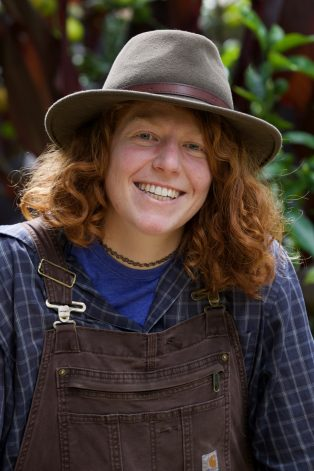 [Speaker Notes: Alter legend = make clearer]
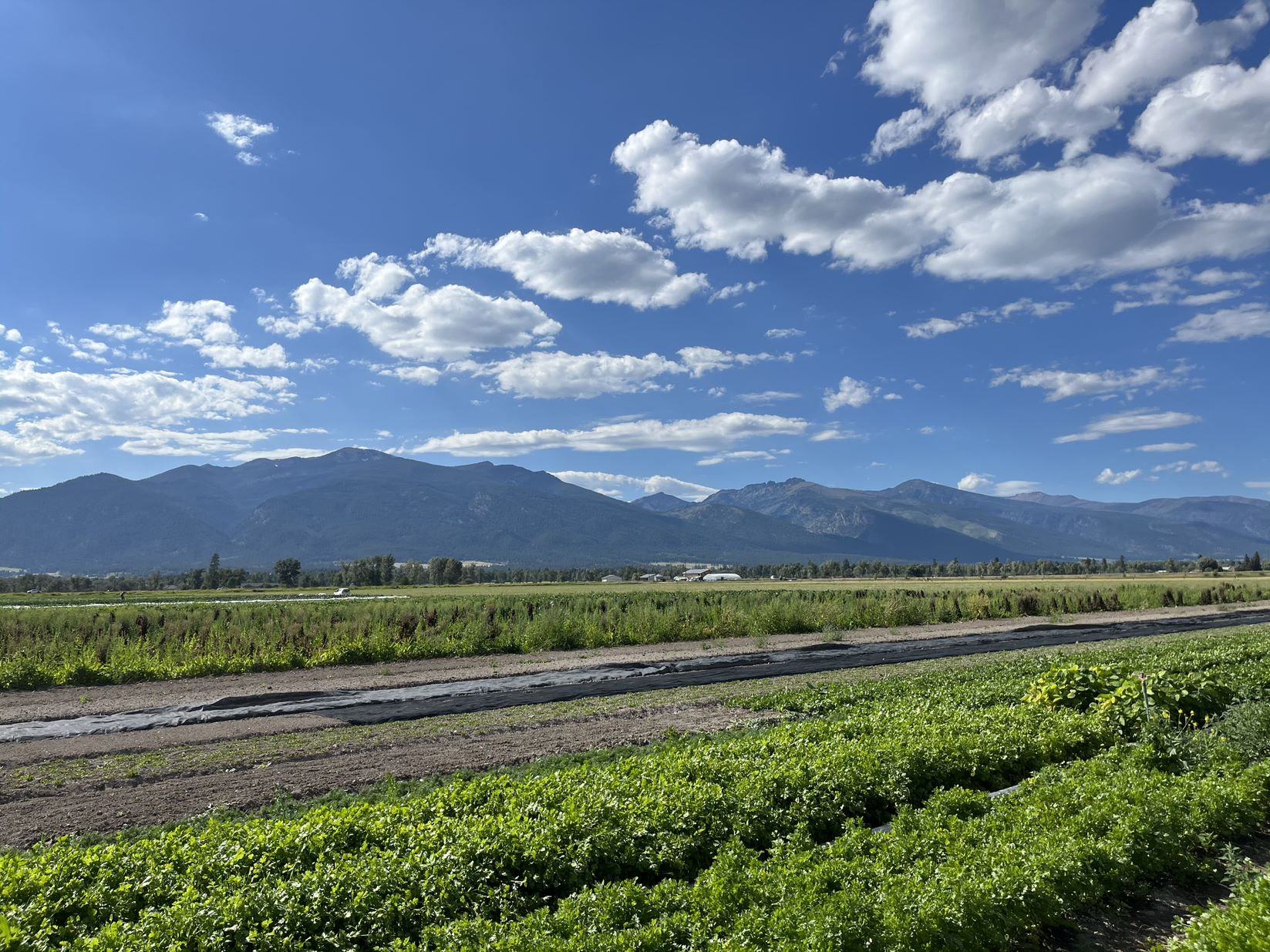 Questions?